1.9 Composition of numbers: 20–100
Representations | Year 1
Number, Addition and Subtraction
How to use this presentation
You can find the teacher guide 1.9 Composition of numbers: 20–100 by following the link below.
1.9 Composition: 20–100 – step 1:1
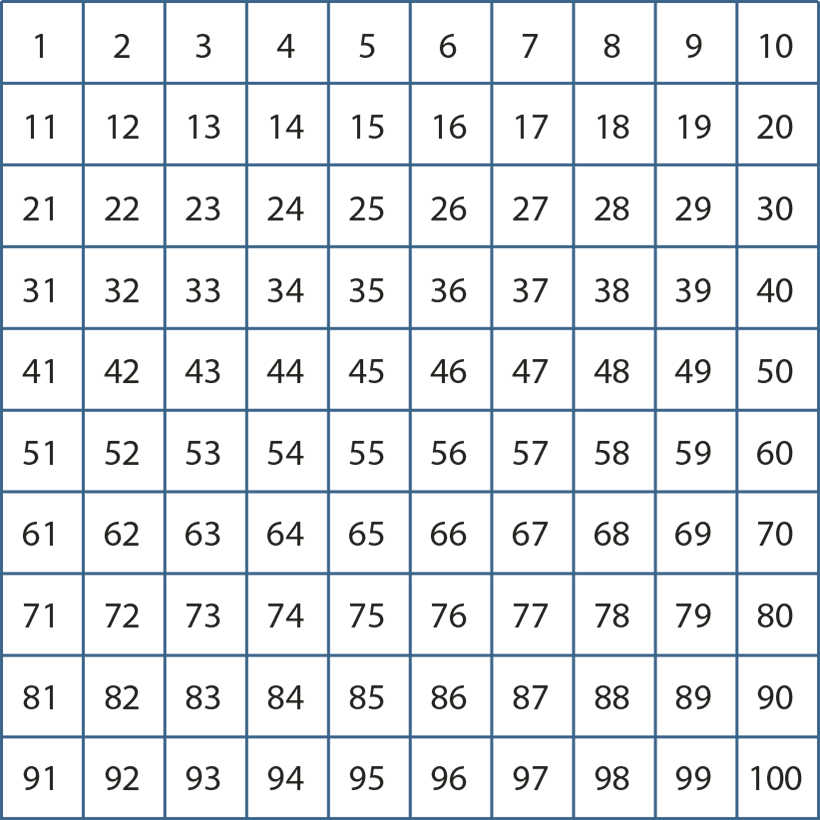 1.9 Composition: 20–100 – step 1:1
1.9 Composition: 20–100 – step 2:1
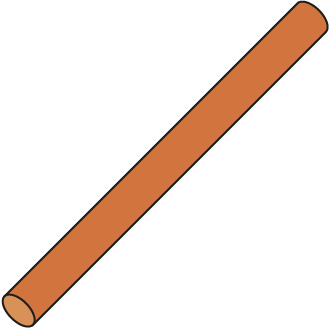 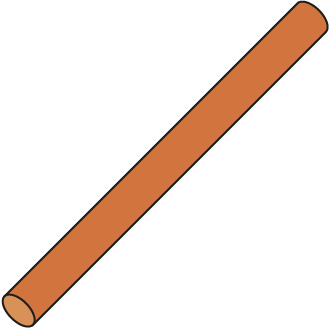 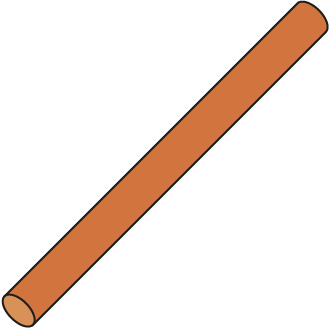 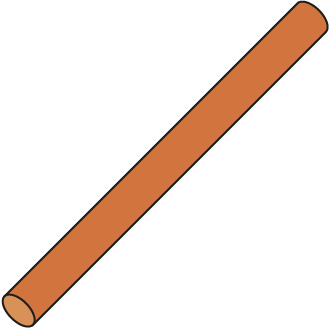 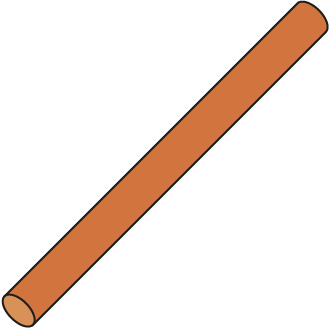 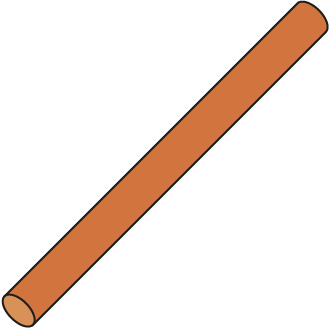 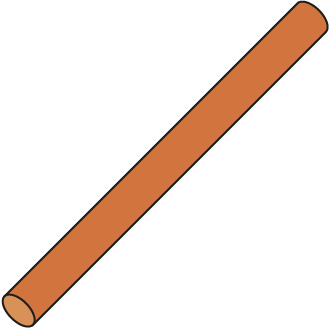 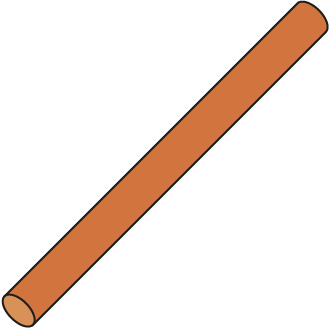 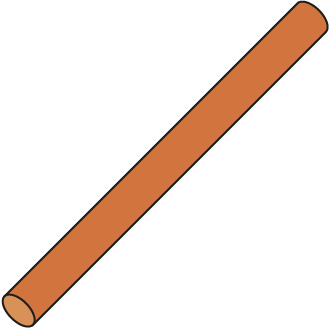 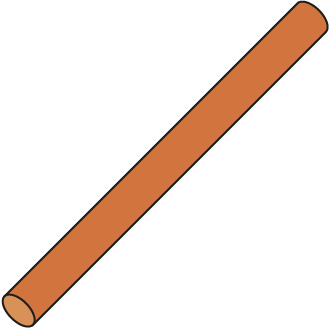 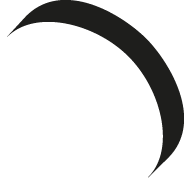 1.9 Composition: 20–100 – step 2:1
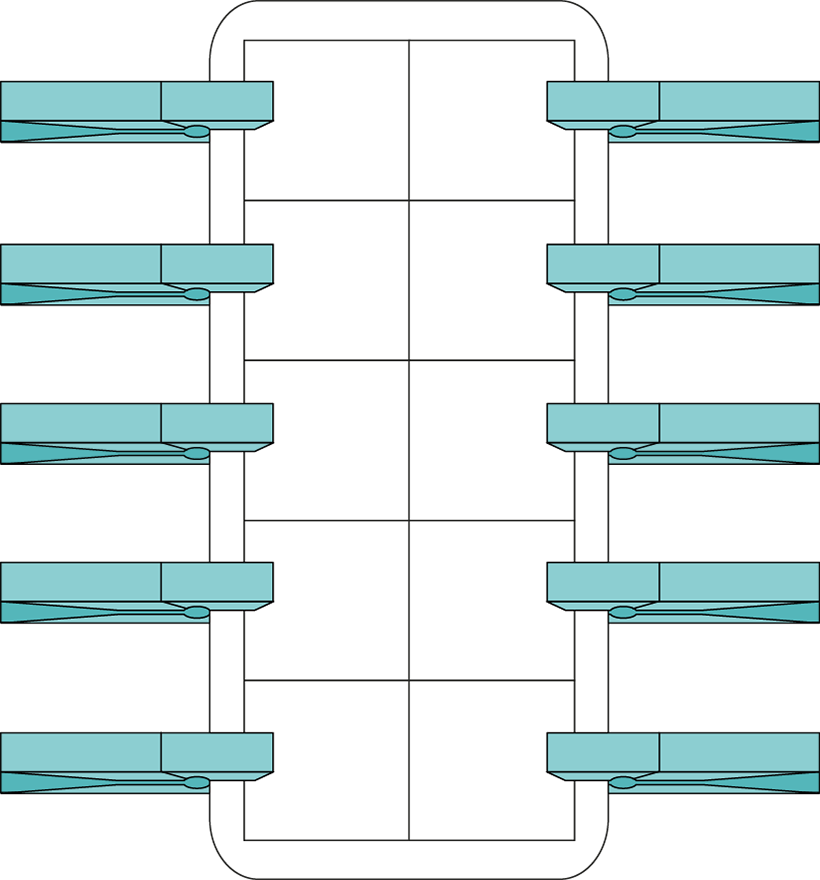 1.9 Composition: 20–100 – step 2:2
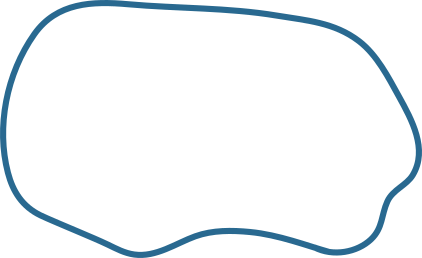 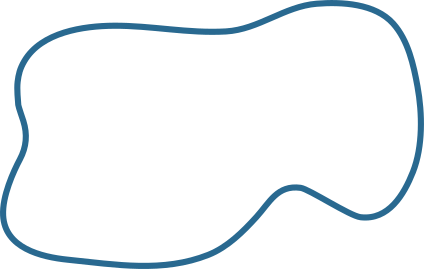 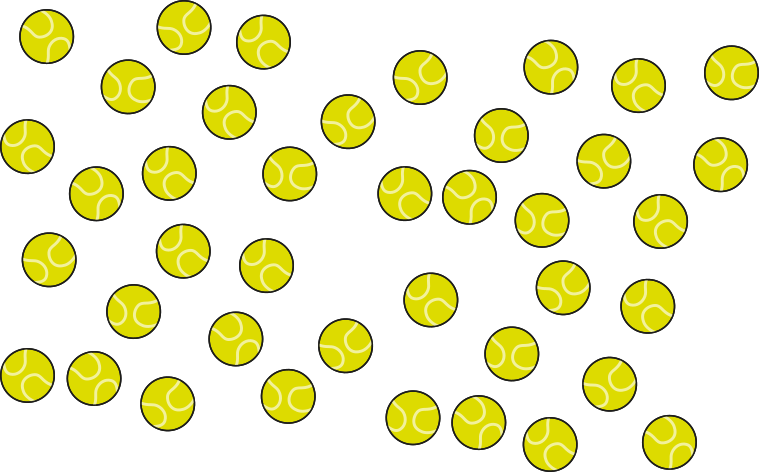 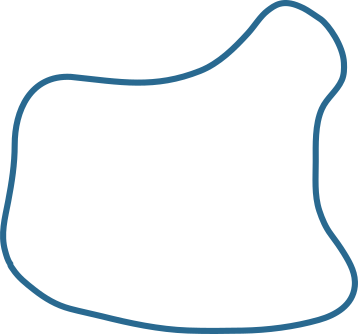 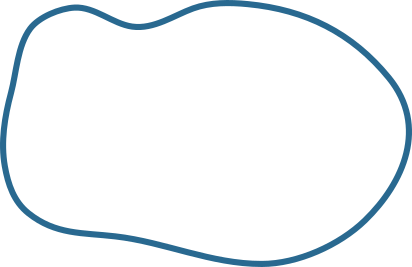 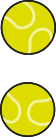 1.9 Composition: 20–100 – step 2:4
forty-two
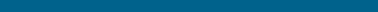 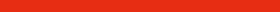 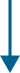 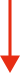 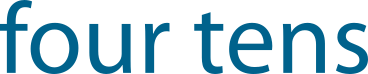 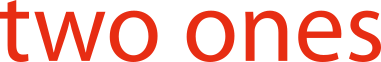 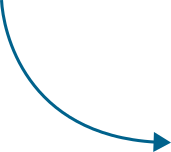 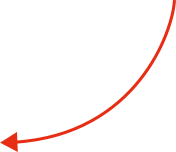 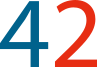 1.9 Composition: 20–100 – step 2:5
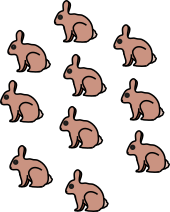 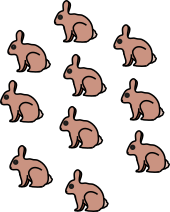 2
7
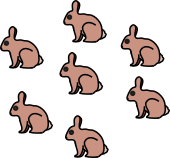 1.9 Composition: 20–100 – step 2:5
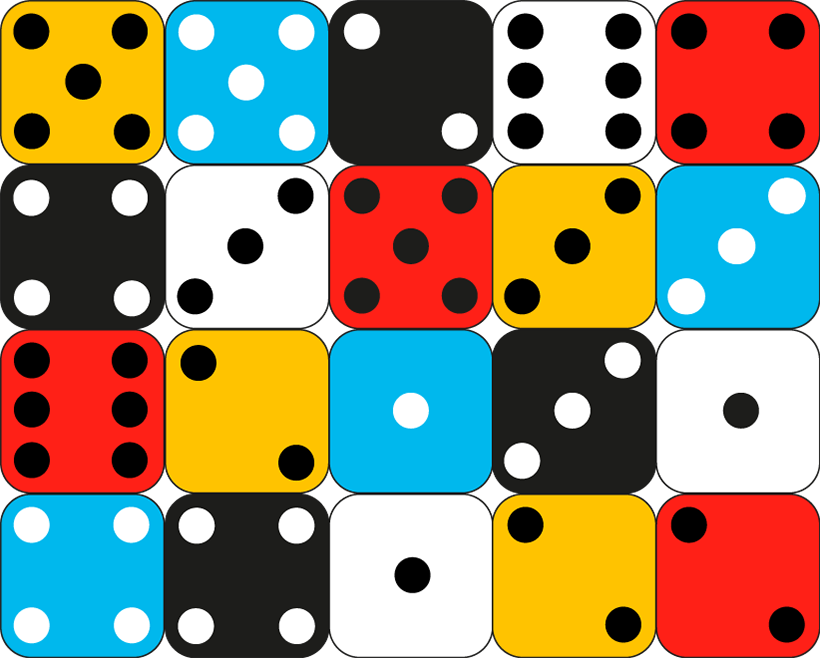 1.9 Composition: 20–100 – step 2:6
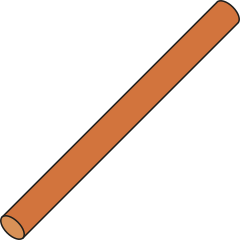 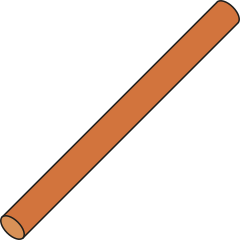 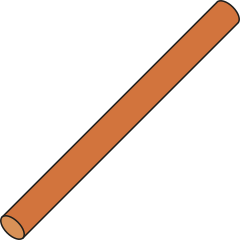 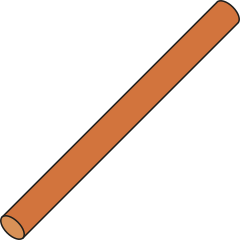 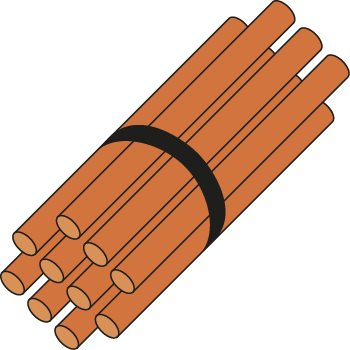 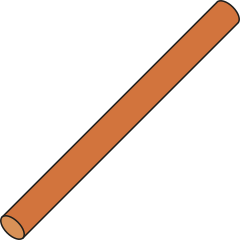 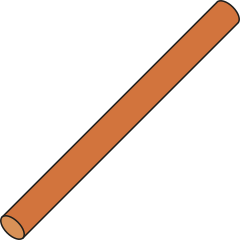 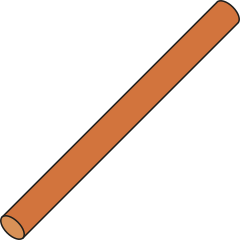 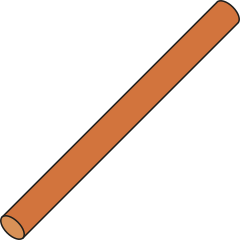 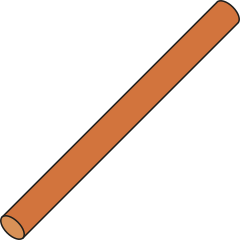 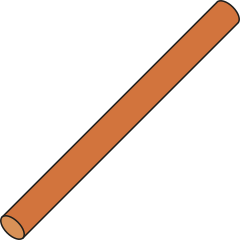 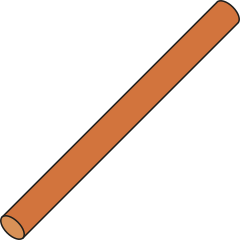 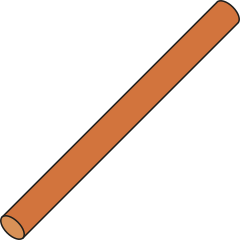 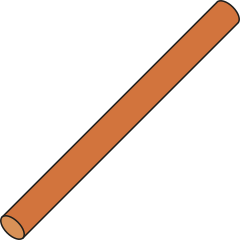 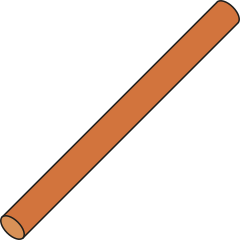 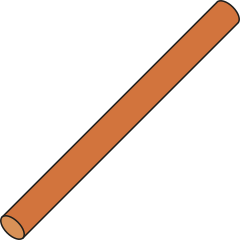 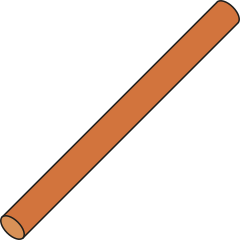 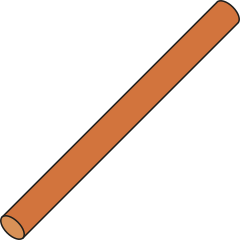 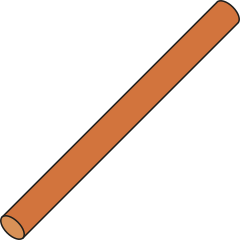 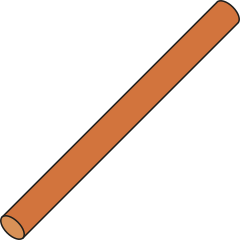 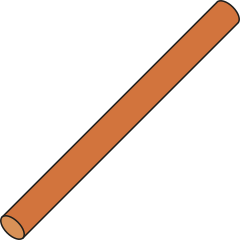 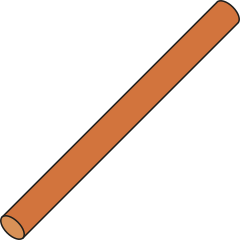 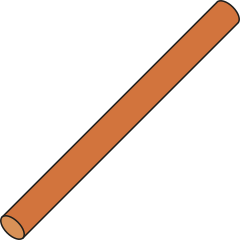 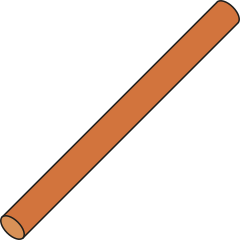 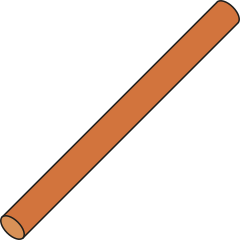 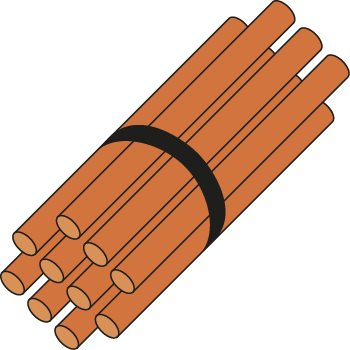 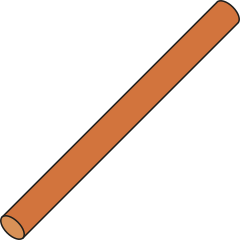 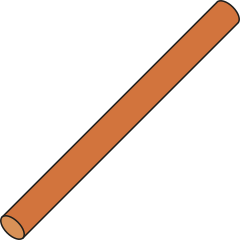 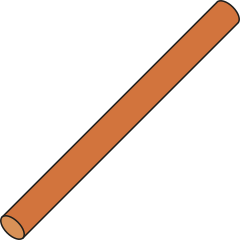 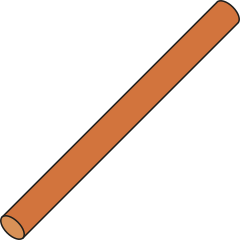 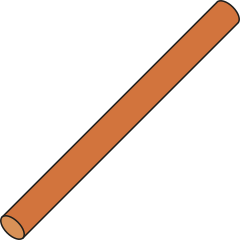 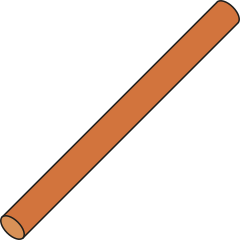 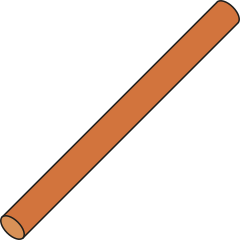 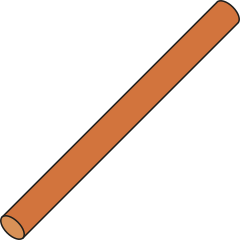 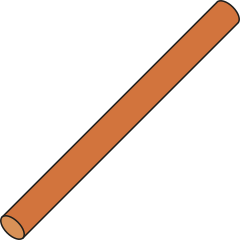 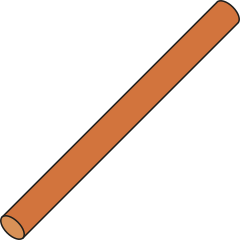 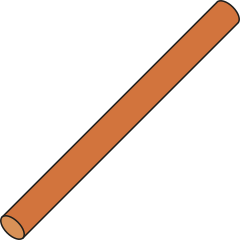 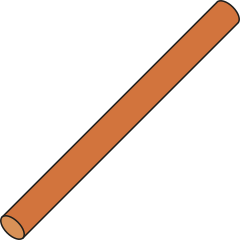 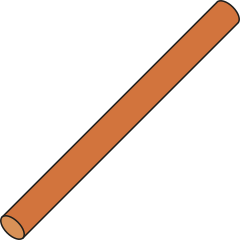 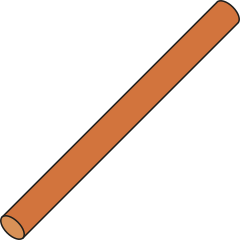 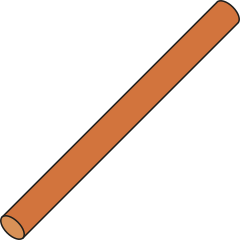 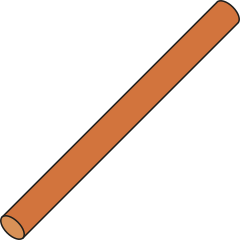 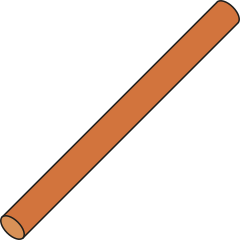 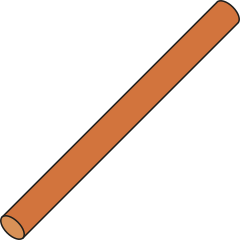 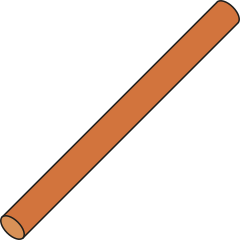 1.9 Composition: 20–100 – step 2:7
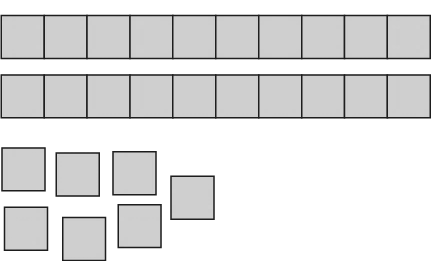 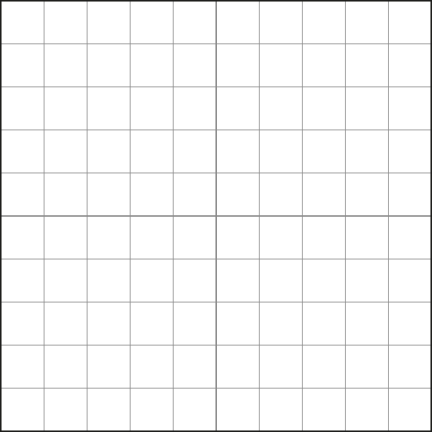 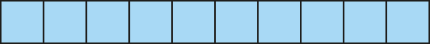 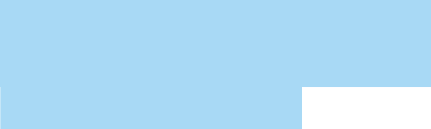 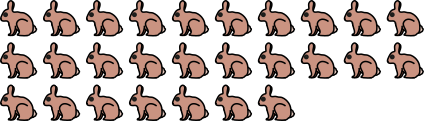 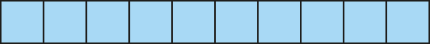 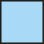 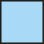 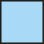 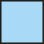 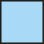 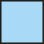 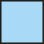 2
7
27
1.9 Composition: 20–100 – step 2:8
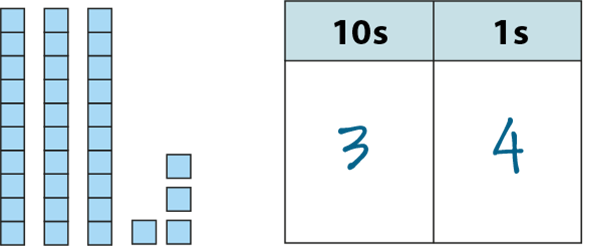 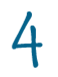 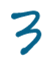 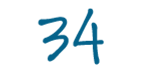 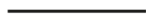 1.9 Composition: 20–100 – step 2:8
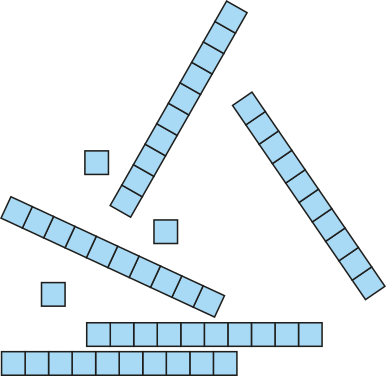 53
1.9 Composition: 20–100 – step 2:8
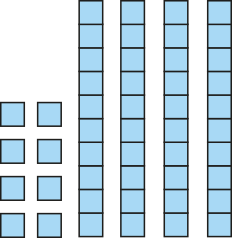 48
1.9 Composition: 20–100 – step 2:8
32
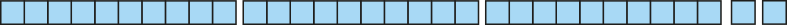 1.9 Composition: 20–100 – step 2:9
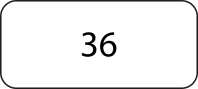 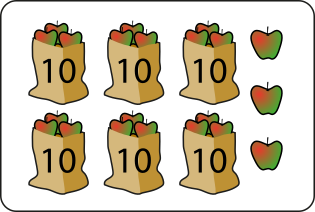 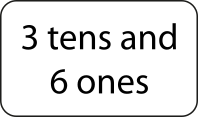 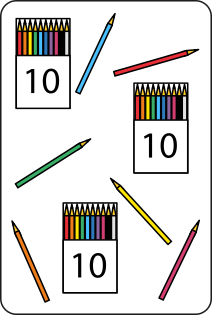 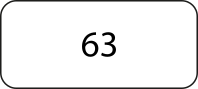 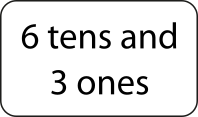 1.9 Composition: 20–100 – step 2:10
45
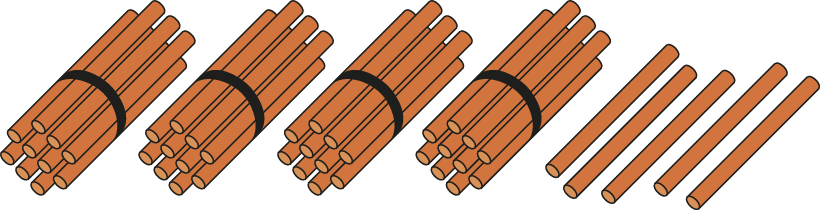 1.9 Composition: 20–100 – step 2:10
45
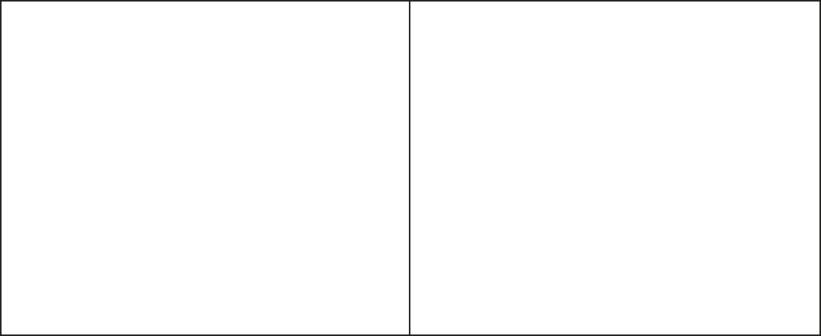 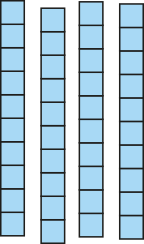 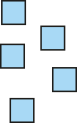 1.9 Composition: 20–100 – step 2:10
45
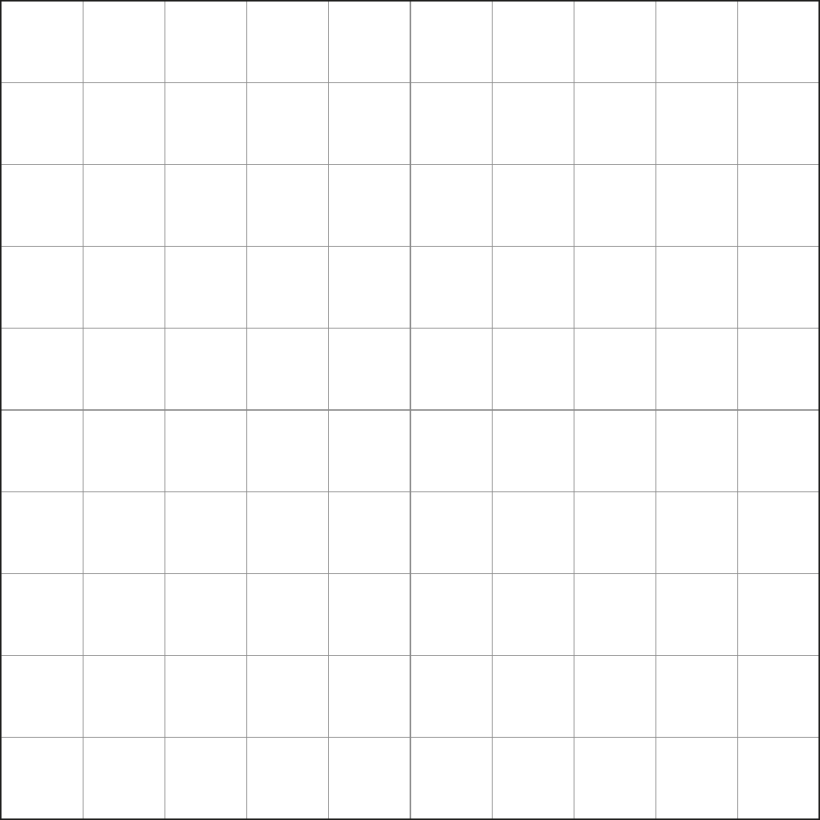 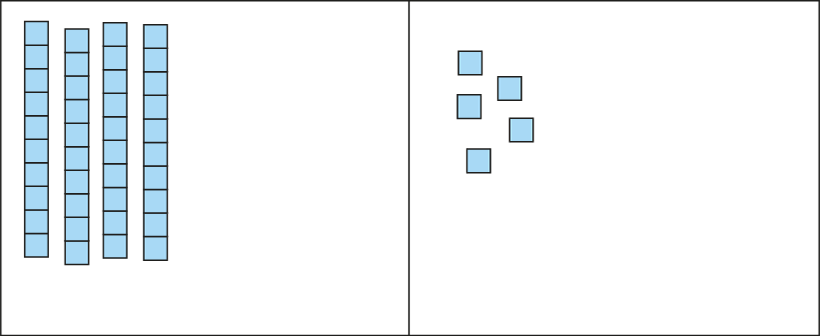 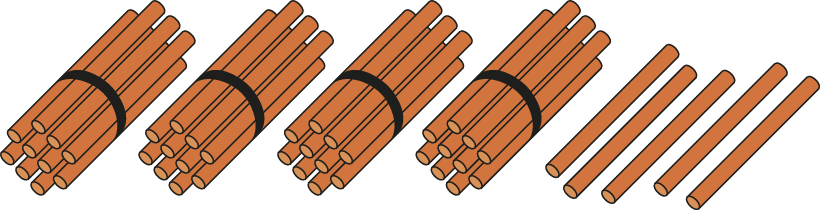 1.9 Composition: 20–100 – step 2:12
29
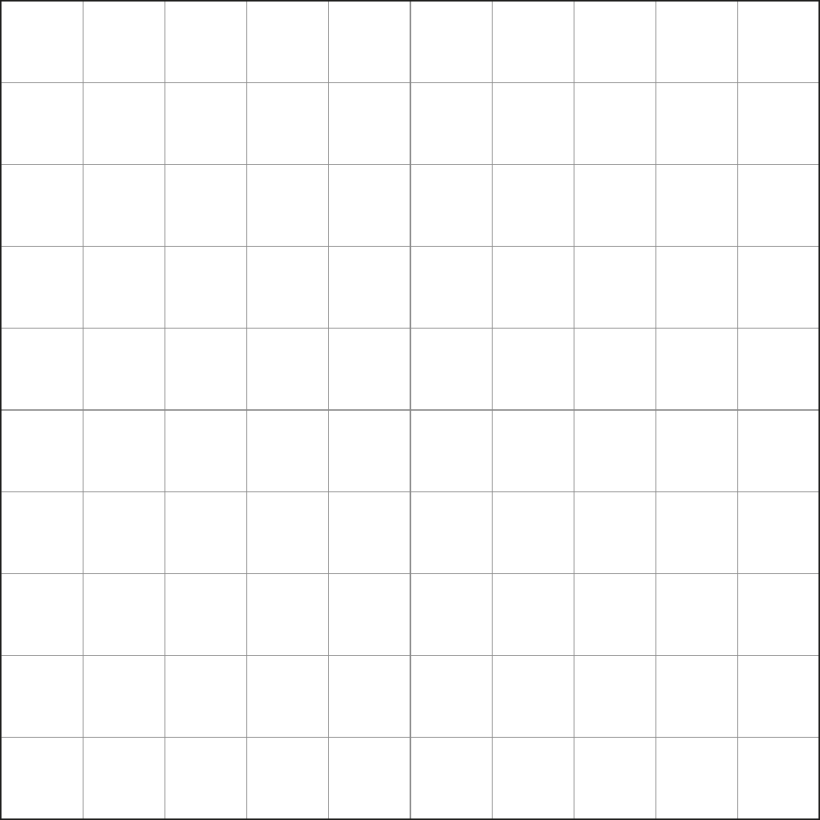 twenty-nine
2 tens and 9 ones
1.9 Composition: 20–100 – step 2:12
48
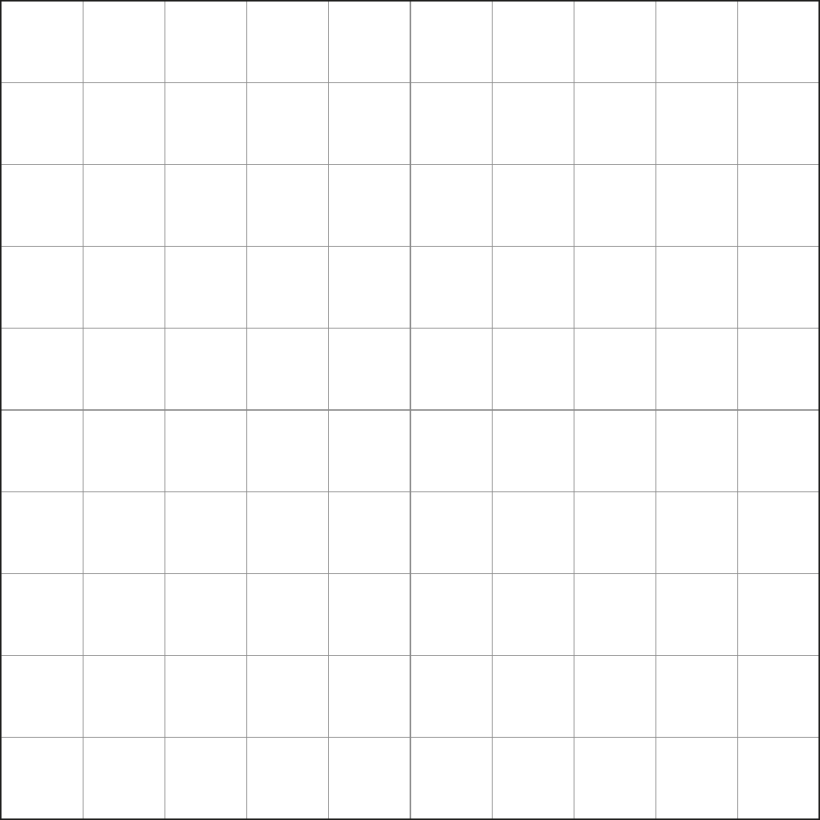 forty-eight
4 tens and 8 ones
1.9 Composition: 20–100 – step 2:12
67
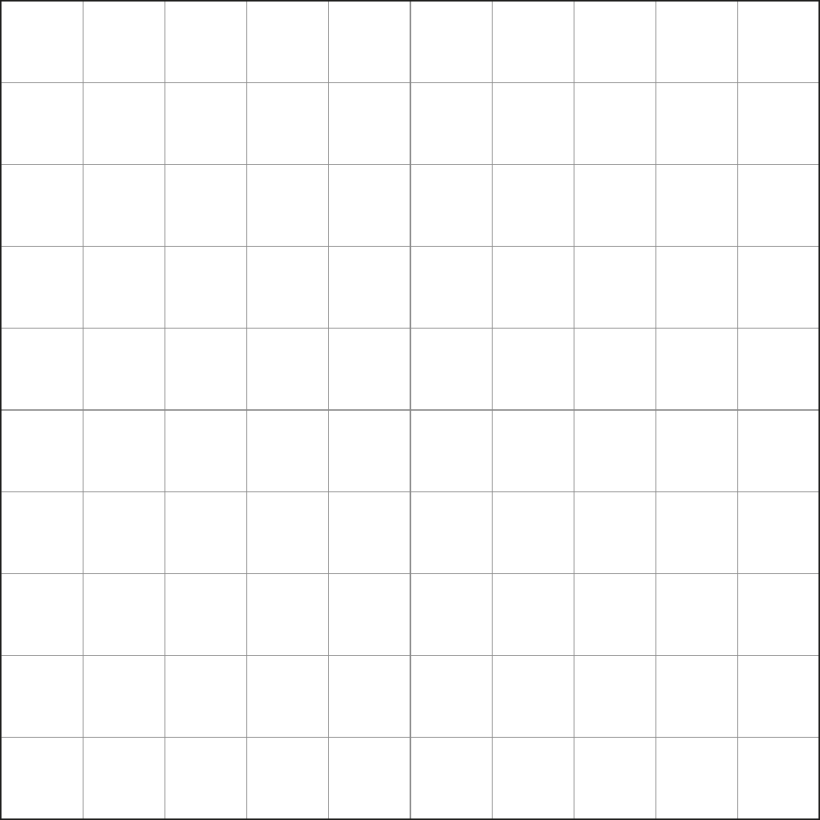 sixty-seven
6 tens and 7 ones
1.9 Composition: 20–100 – step 3:1
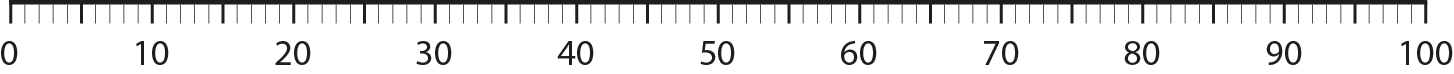 1.9 Composition: 20–100 – step 3:1
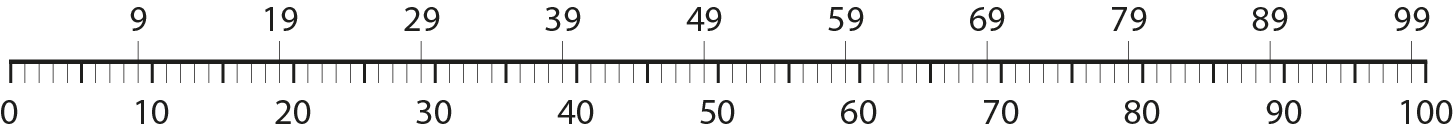 1.9 Composition: 20–100 – step 3:3
a
b
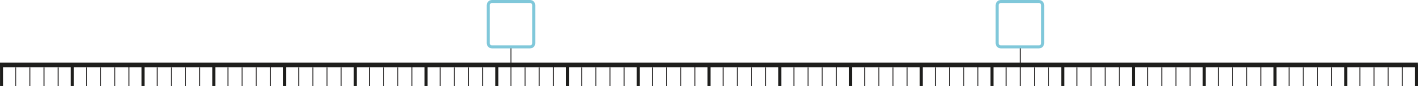 0
10
20
30
40
50
60
70
80
90
100
1.9 Composition: 20–100 – step 3:3
46
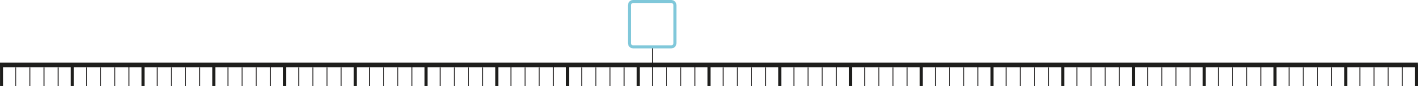 0
10
20
30
40
50
60
70
80
90
100
1.9 Composition: 20–100 – step 3:4
21
35
52
67
84
99
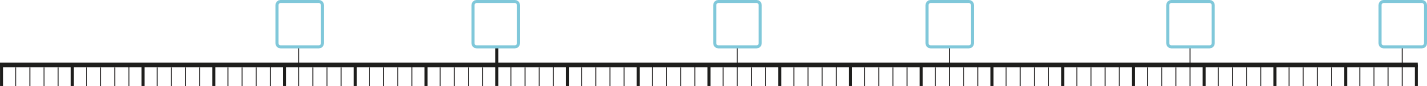 0
10
20
30
40
50
60
70
80
90
100
1.9 Composition: 20–100 – step 3:4
a
57
b
c
d
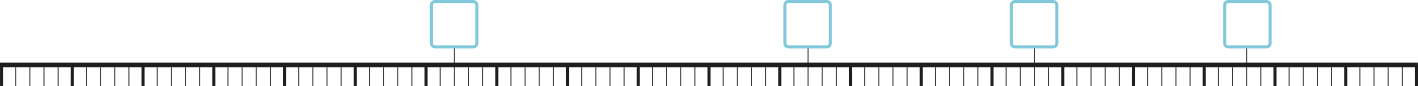 0
10
20
30
40
50
60
70
80
90
100
[Speaker Notes: Which of these numbers has a ones digit which is larger than the tens digit?]
1.9 Composition: 20–100 – step 3:4
a
b
73
c
d
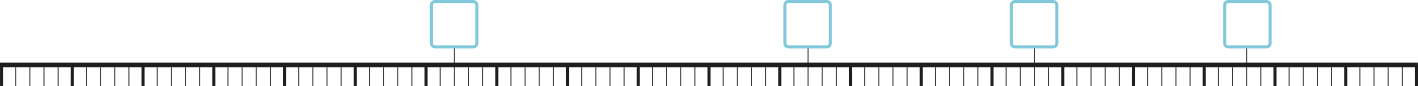 0
10
20
30
40
50
60
70
80
90
100
[Speaker Notes: Which of these numbers has two digits that add up to ten?]
1.9 Composition: 20–100 – step 3:6
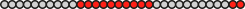 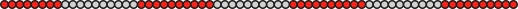 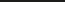 32
1.9 Composition: 20–100 – step 3:6
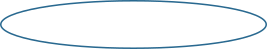 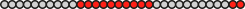 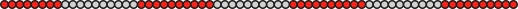 32
1.9 Composition: 20–100 – step 3:7
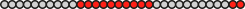 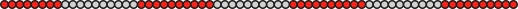 41
1.9 Composition: 20–100 – step 3:7
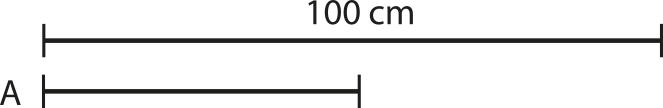 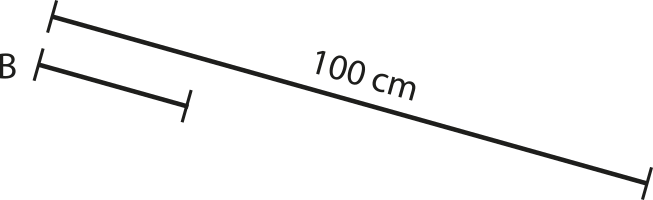 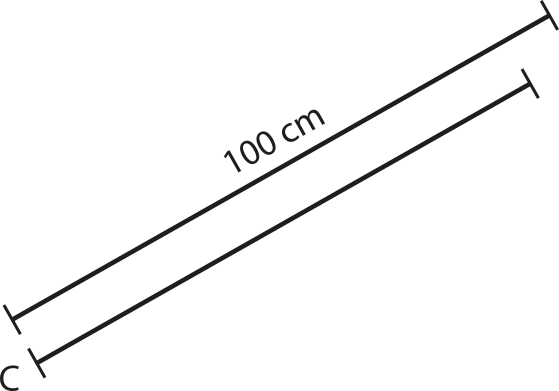 1.9 Composition: 20–100 – step 4:1
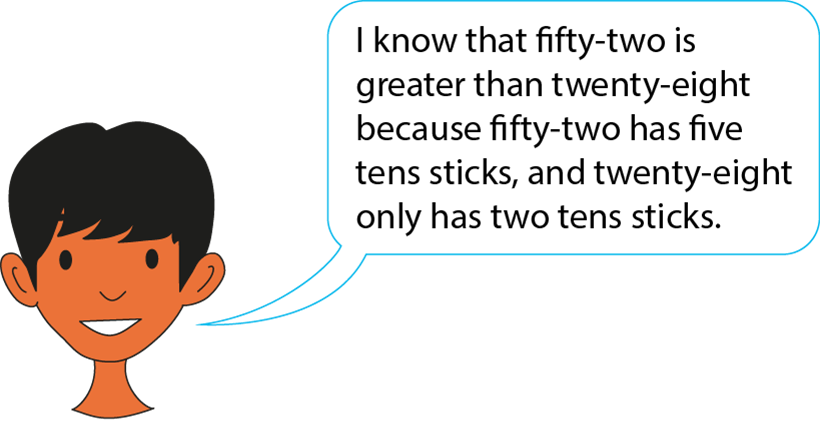 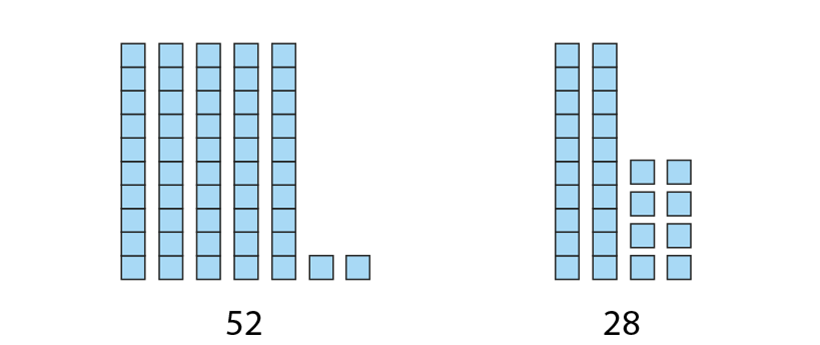 1.9 Composition: 20–100 – step 4:1
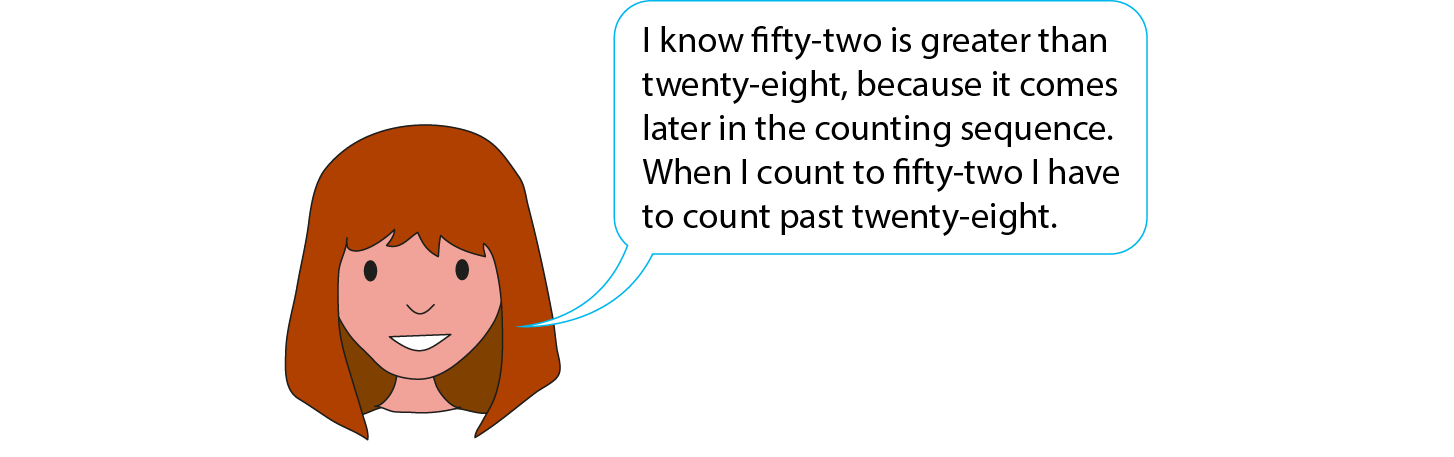 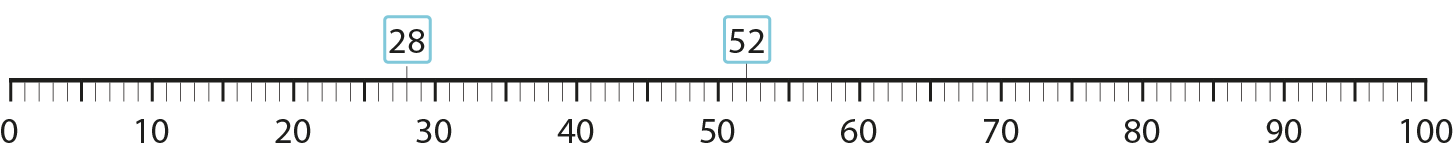 1.9 Composition: 20–100 – step 4:2
47
62
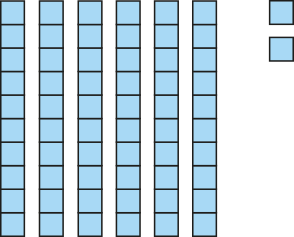 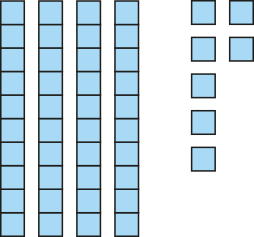 four tens
four tens
seven ones
six tens
two ones
six tens
1.9 Composition: 20–100 – step 4:2
4
7
6
2
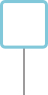 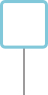 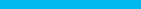 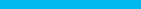 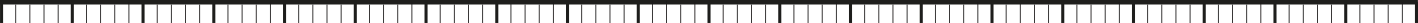 0
10
20
30
40
50
60
70
80
90
100
1.9 Composition: 20–100 – step 4:2
44
65
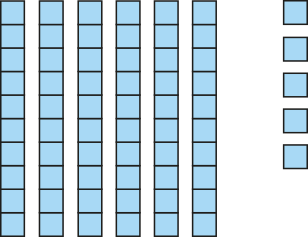 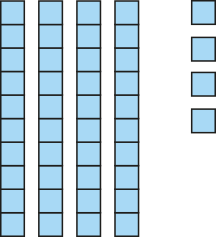 four tens
four tens
four ones
six tens
five ones
six tens
1.9 Composition: 20–100 – step 4:2
5
4
4
6
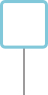 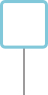 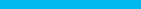 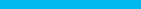 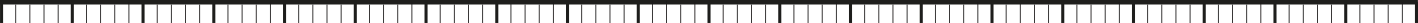 0
10
20
30
40
50
60
70
80
90
100
1.9 Composition: 20–100 – step 4:3
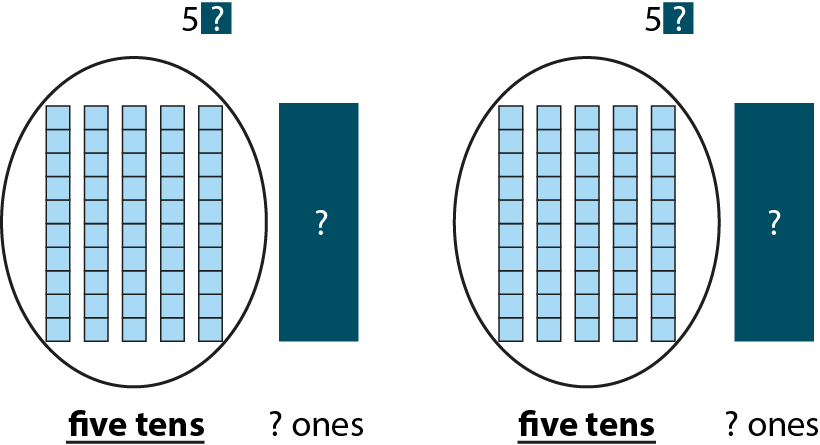 1.9 Composition: 20–100 – step 4:3
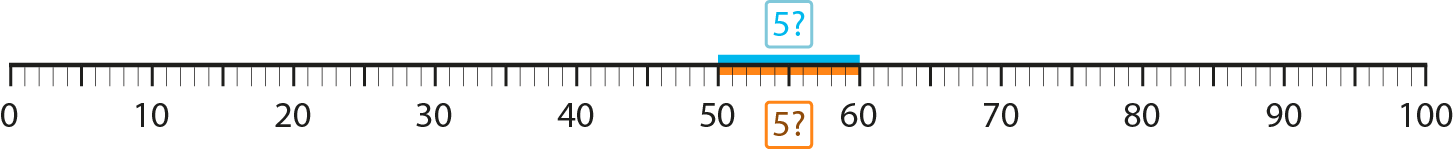 1.9 Composition: 20–100 – step 4:3
57
54
?
?
?
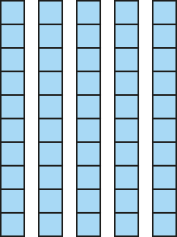 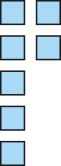 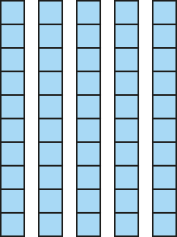 ?
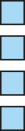 five tens
seven ones
?
five tens
four ones
?
seven ones
four ones
1.9 Composition: 20–100 – step 4:3
5?
7
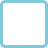 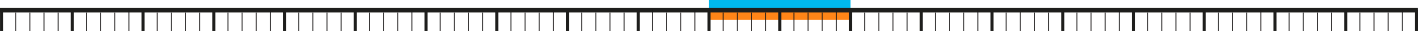 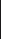 5?
0
10
20
30
40
4
50
60
6
70
80
90
100
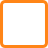 4
1.9 Composition: 20–100 – step 5:1
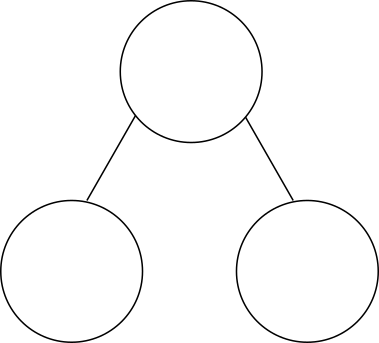 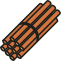 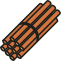 34
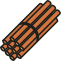 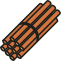 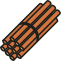 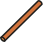 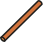 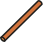 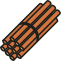 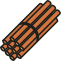 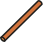 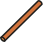 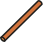 30
4
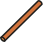 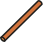 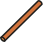 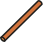 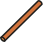 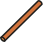 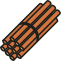 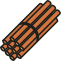 1.9 Composition: 20–100 – step 5:2
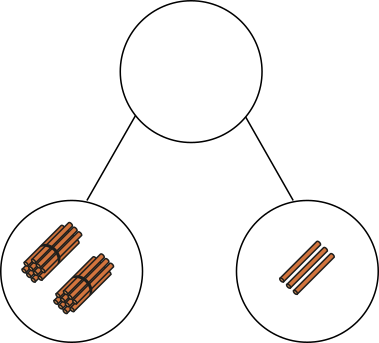 23
?
1.9 Composition: 20–100 – step 5:2
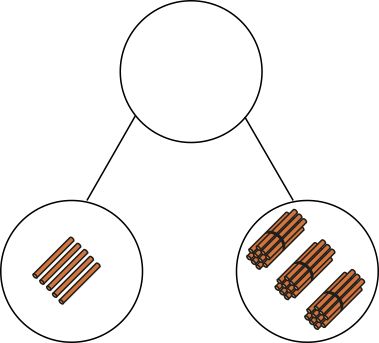 35
?
1.9 Composition: 20–100 – step 5:3
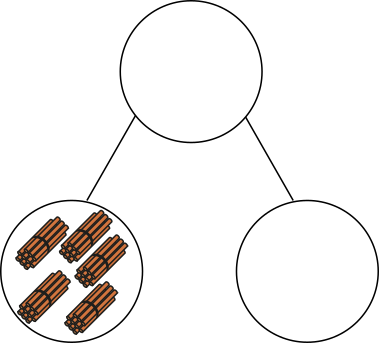 57
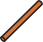 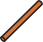 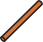 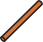 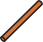 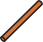 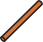 ?
1.9 Composition: 20–100 – step 5:3
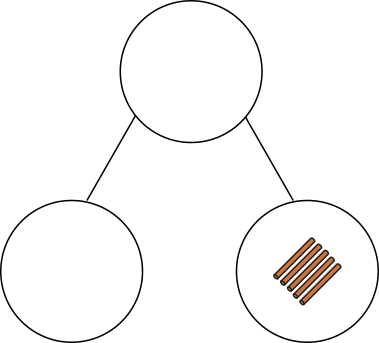 35
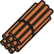 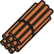 ?
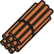 1.9 Composition: 20–100 – step 5:4
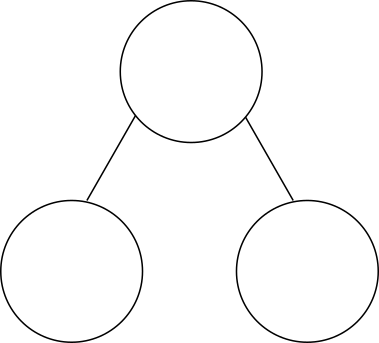 42
4
?
2ones
tens
1.9 Composition: 20–100 – step 5:4
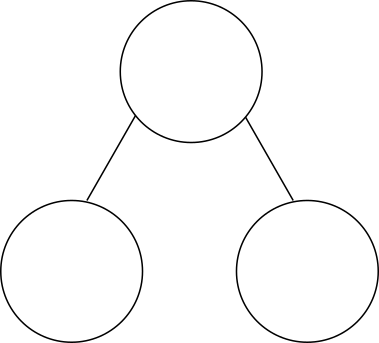 89
9
?
8tens
ones
1.9 Composition: 20–100 – step 5:4
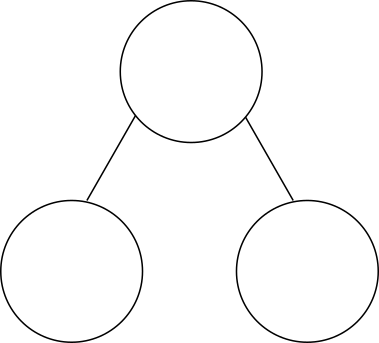 28
?
8ones
2tens
1.9 Composition: 20–100 – step 5:4
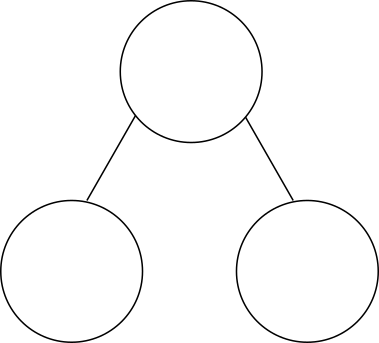 25
5
?
20
1.9 Composition: 20–100 – step 5:4
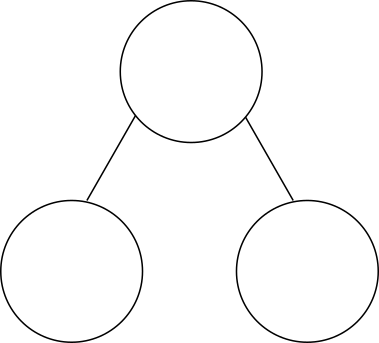 61
60
?
1
1.9 Composition: 20–100 – step 5:4
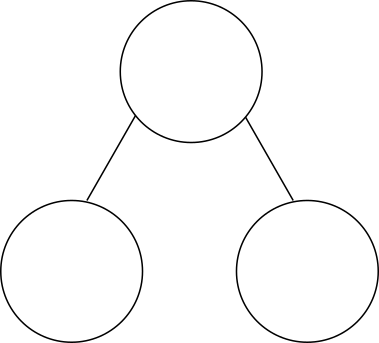 45
?
5
40
1.9 Composition: 20–100 – step 5:4
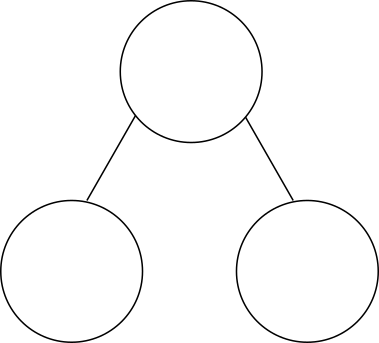 61
6
?
60
1


1.9 Composition: 20–100 – step 5:4
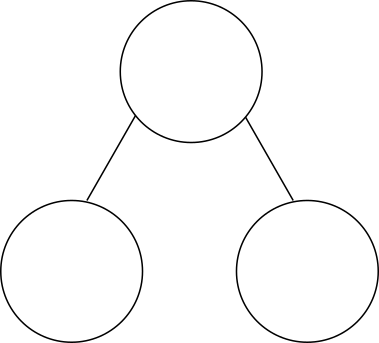 39
30
3
?
9


1.9 Composition: 20–100 – step 5:4
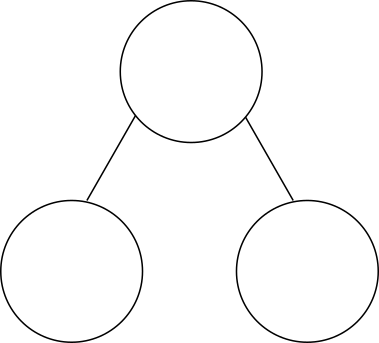 27
72
?


2
70
1.9 Composition: 20–100 – step 5:4
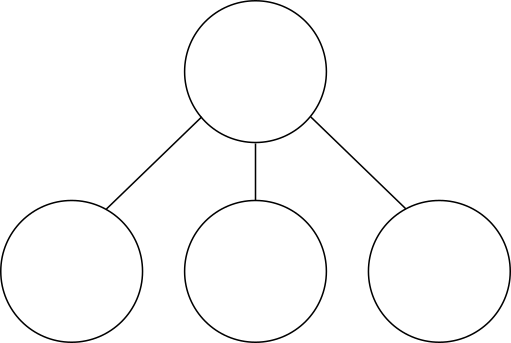 25
10
5
?
10
1.9 Composition: 20–100 – step 5:4
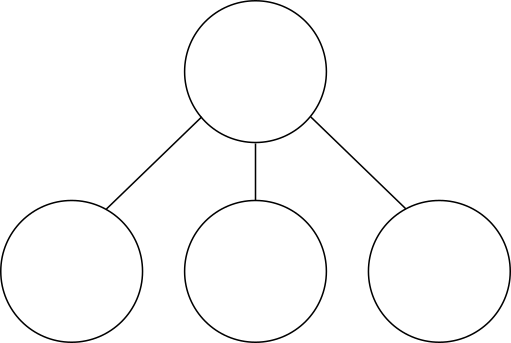 56
6
30
?
20
1.9 Composition: 20–100 – step 5:4
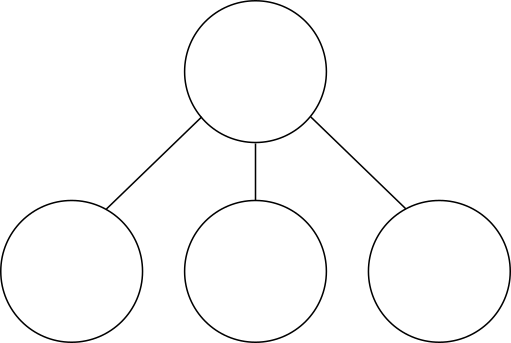 67
?
20
7
40
1.9 Composition: 20–100 – step 6:1
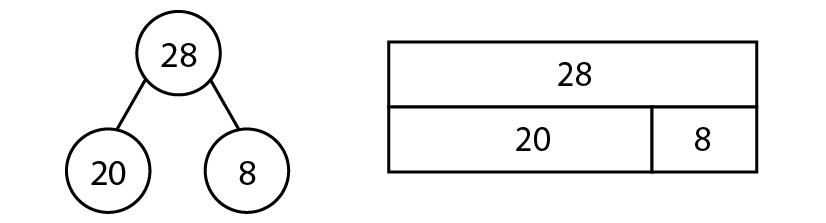 20 + 8 = 28
28 – 20 = 8
8 + 20 = 28
28 – 8 = 20
28 = 20 + 8
8 = 28 – 20
28 = 8 + 20
20 = 28 – 8
1.9 Composition: 20–100 – step 6:2
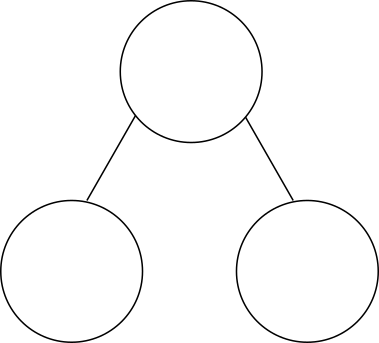 85
?
5
80
85
= 80 + 5
1.9 Composition: 20–100 – step 6:2
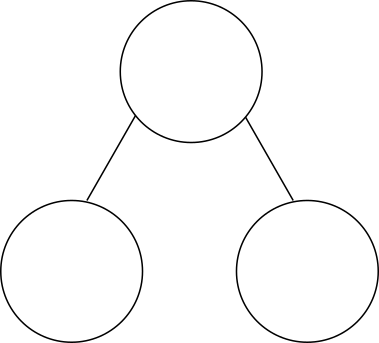 29
20
?
9
29 – 9 =
20
1.9 Composition: 20–100 – step 6:3
56
?
6
50
6 + 50 =
56
1.9 Composition: 20–100 – step 6:3
42
2
?
40
42 – 40 =
2
1.9 Composition: 20–100 – step 6:5
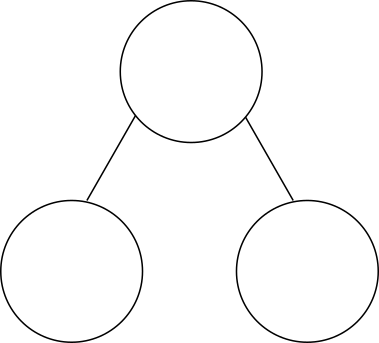 49
9
40
49
40
9
[Speaker Notes: At first there were forty-nine grapes in a bowl. Then I ate nine of them. Now there are forty grapes left.]
1.9 Composition: 20–100 – step 6:5
34
?
30
4
[Speaker Notes: I have thirty maths books to mark and four English books to mark. How many books do I need to mark altogether?]
1.9 Composition: 20–100 – step 6:5
28
8
?
20
[Speaker Notes: I have twenty-eight pencils to sharpen. I have already sharpened twenty. How many more do I need to sharpen?]